Выпускная квалификационная работа бакалавра
Применение нейронных сетей в задачах управления нелинейными системами
Выполнил 
Студент группы 3632503/70302
Леонтьев Р.Р.
Руководитель
К.т.н доцент ВШМиПУ
Суханов А.А.
Поставленные задачи
Изучить методы управления системами с помощью нейронных сетей
Модифицировать существующие методы управления с целью улучшения процесса обучения 
Применить разработанные методы к  управлению конкретными системами
Сравнить полученные методы с классическими методами управления (ПИД-регуляторы, линейно-квадратичные регуляторы)
2/26
Что такое нейронные сети?
Слой нейронов
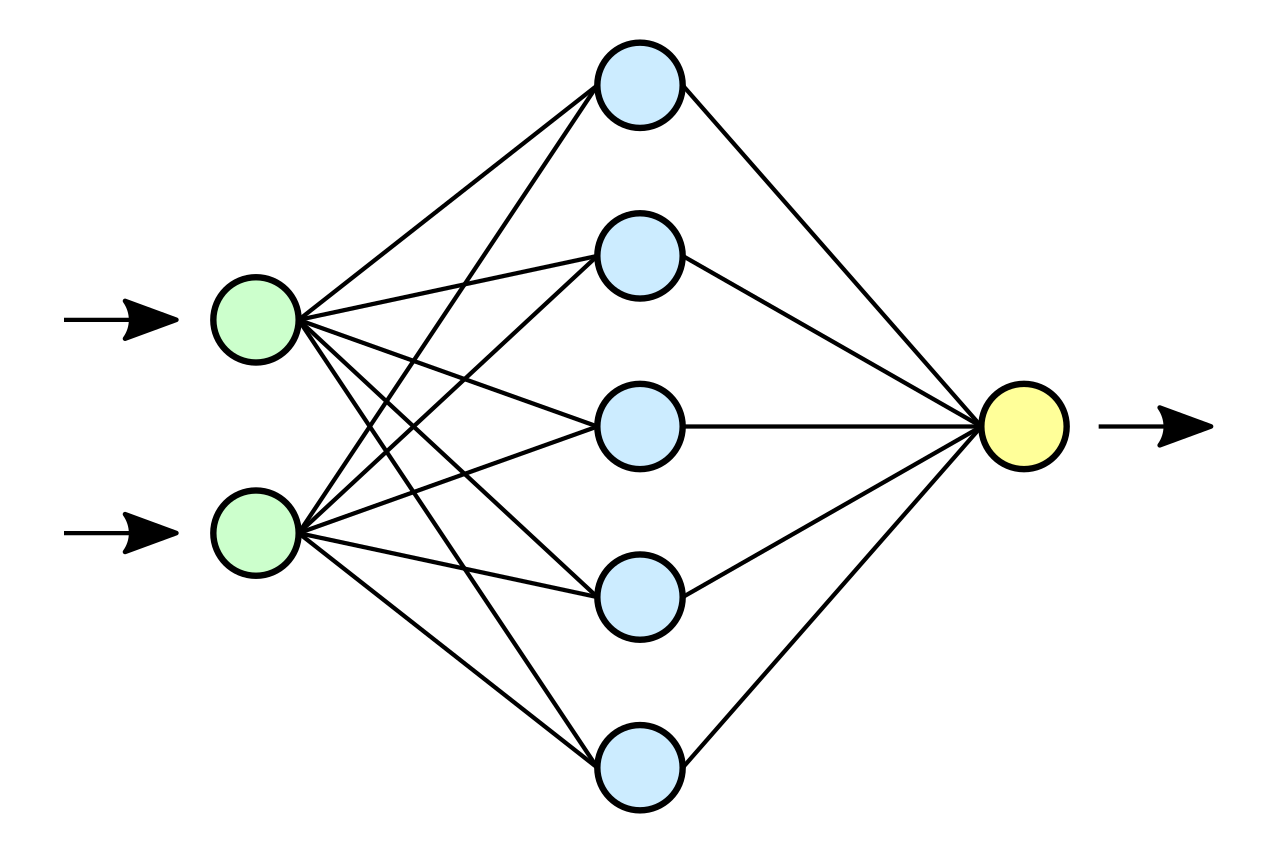 Результат
Выборка
3/26
Марковский процесс принятия решений
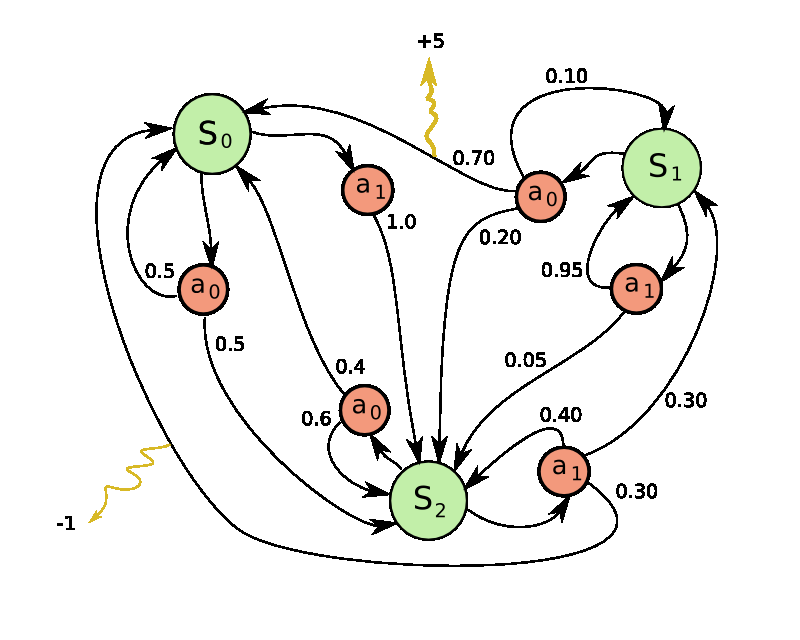 4/26
Стратегия
5/26
Уравнение Беллмана для функции ценности действий
6/26
Обучение с подкреплением
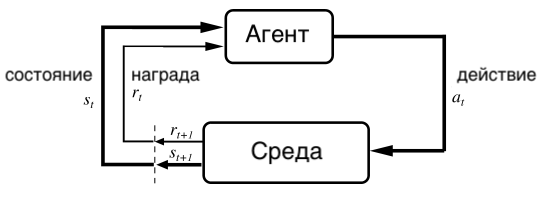 7/26
Виды агентов
Агентом является, как правило, одна или несколько нейронных сетей, обучающихся на полученных от среды данных, и принимающая решение о следующем действии.


В данной работе будут рассмотрены два типа агентов – с непрерывным и дискретным множеством действий, а также будут приведены их алгоритмы обучения.
8/26
Агент с непрерывным множеством действий
9/26
Алгоритм обучения агента с непрерывным множеством действий
10/26
Алгоритм обучения агента с дискретным множеством действий
11/26
Математический маятник
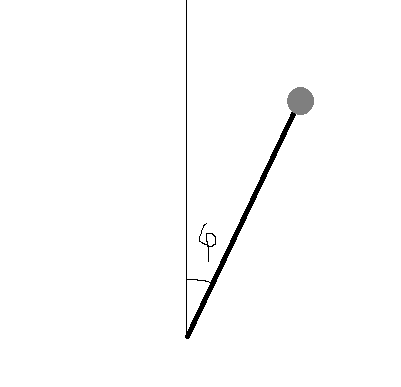 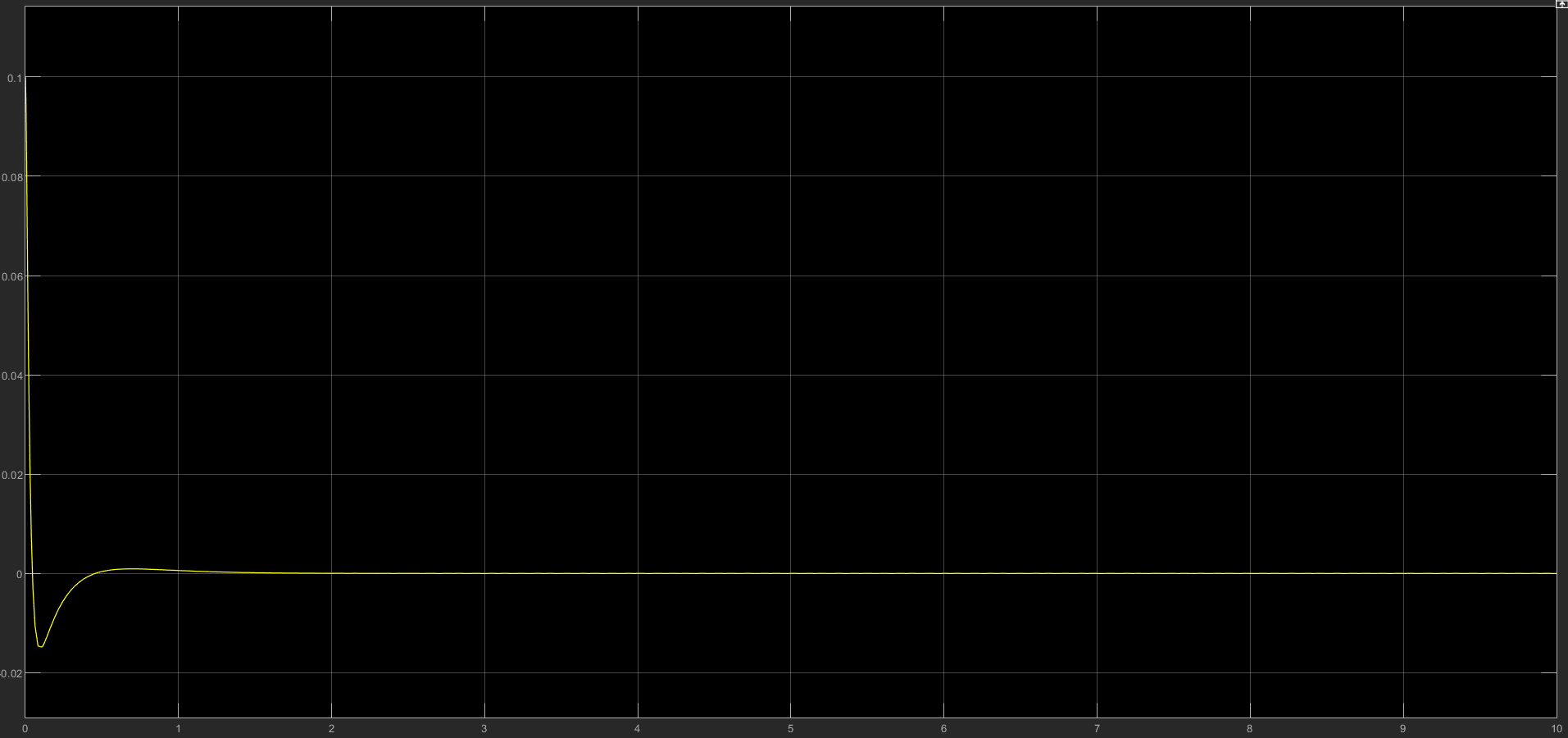 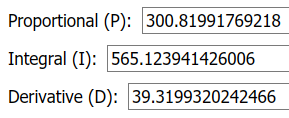 Зависимость угла от времени
12/26
Управление с помощью линейно-квадратичного регулятора
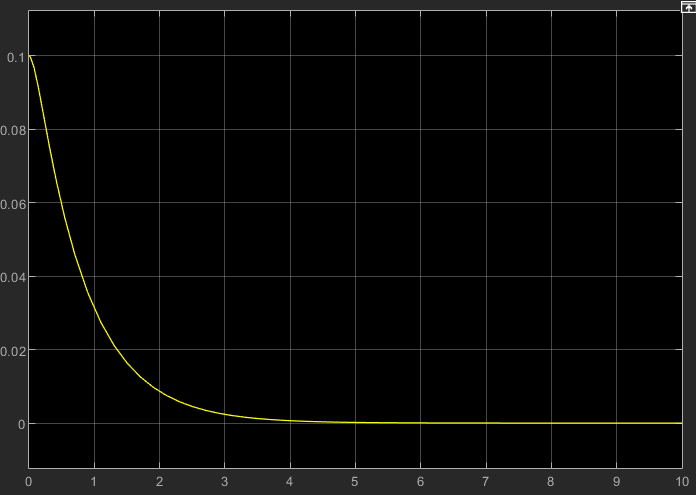 Зависимость угла от времени
13/26
Управление с помощью нейронных сетей:
Непрерывное множество управлений
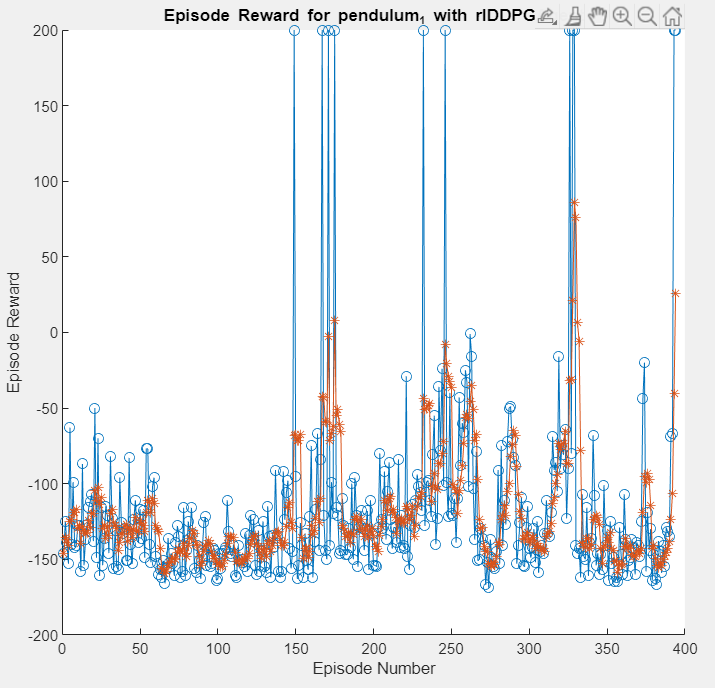 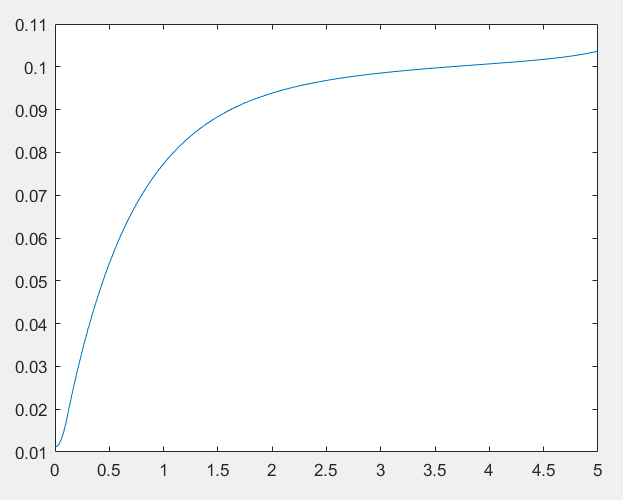 График зависимости угла от времени
График вознаграждения в зависимости от номера эпизода
14/26
Управление с помощью нейронных сетей :
Дискретное множество управлений
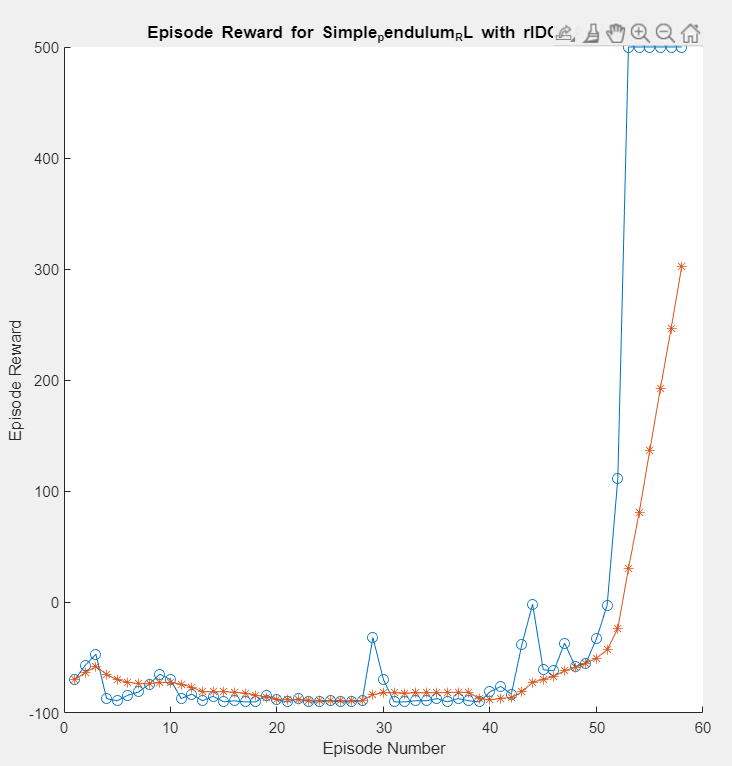 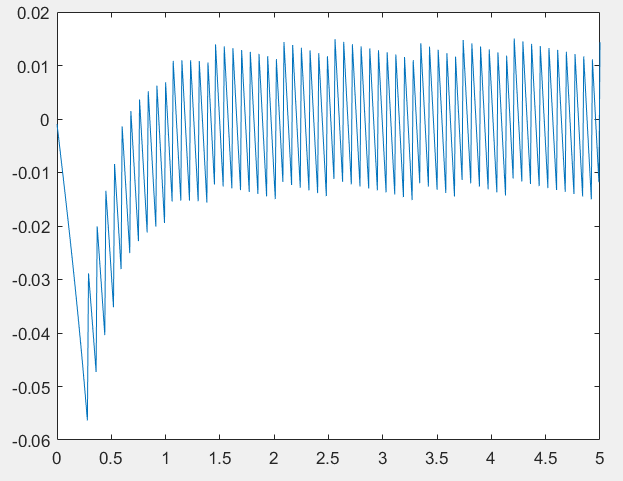 Зависимость угла от времени
Зависимость вознаграждения от номера эпизода
15/26
Маятник на тележке
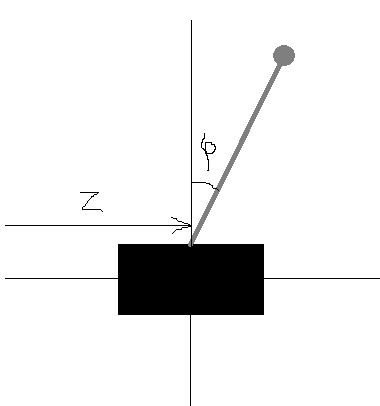 16/26
Управление с помощью ПИД-регулятора
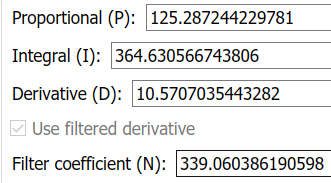 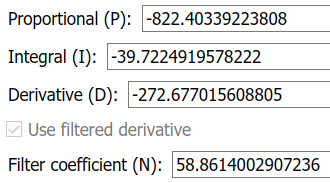 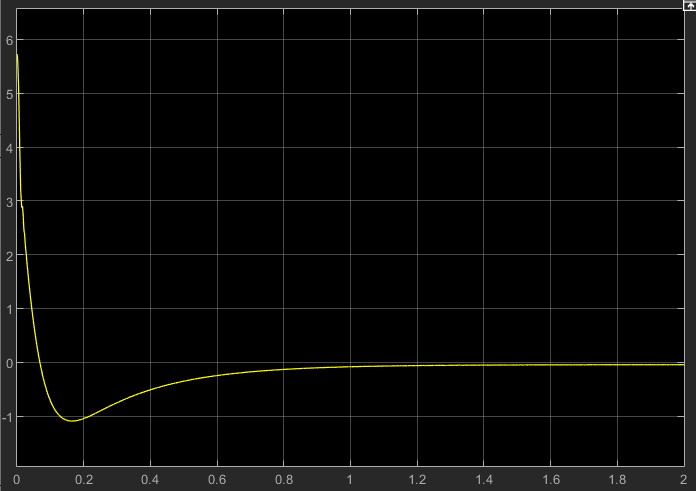 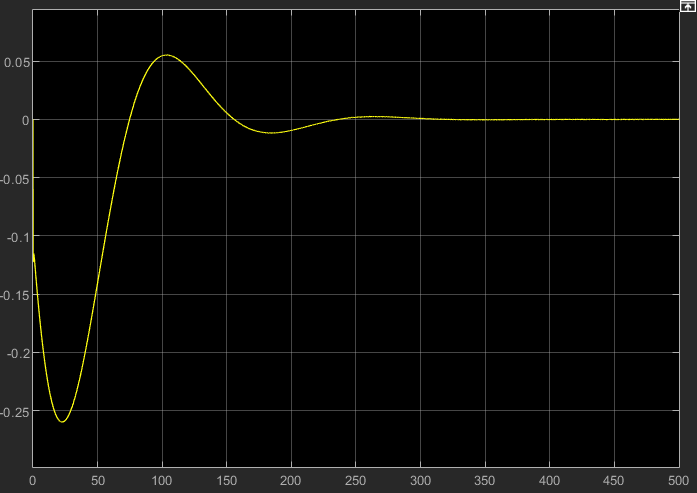 График координаты тележки
График угла маятника
17/26
Управление с помощью линейно-квадратичного регулятора
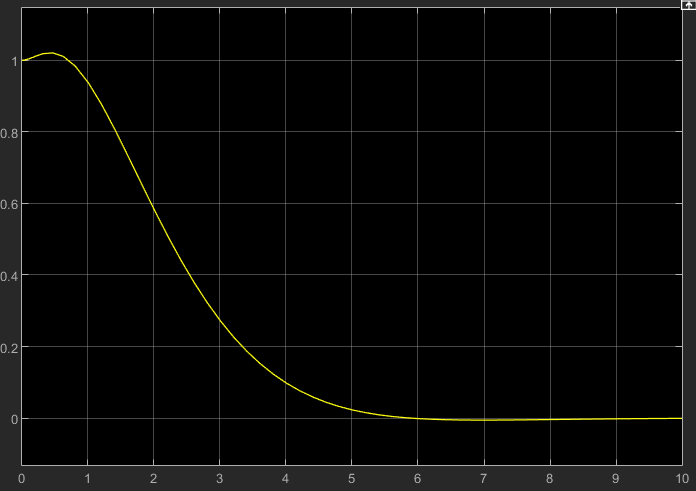 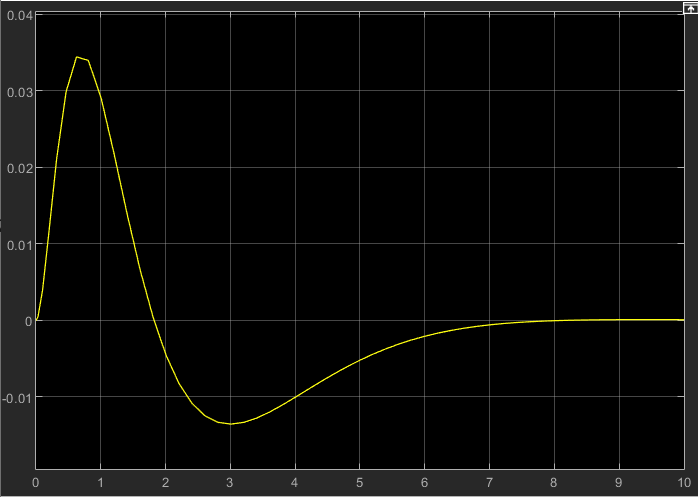 18/26
Координата тележки
Угол отклонения маятника
Управление с помощью нейронных сетей:
Непрерывное пространство управлений
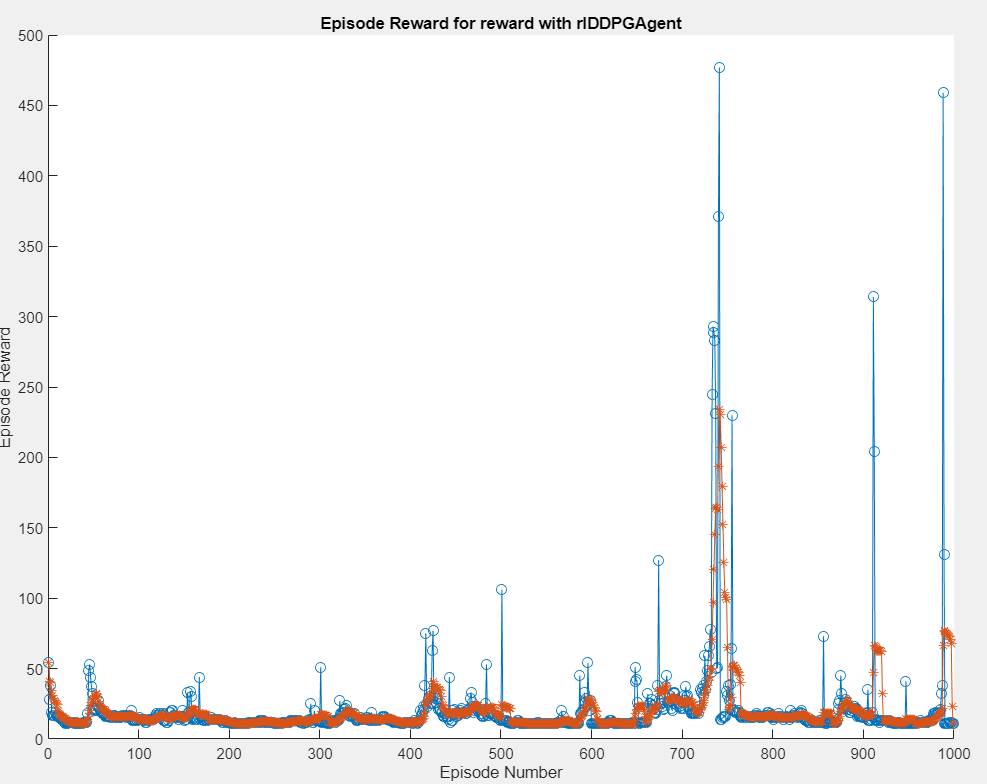 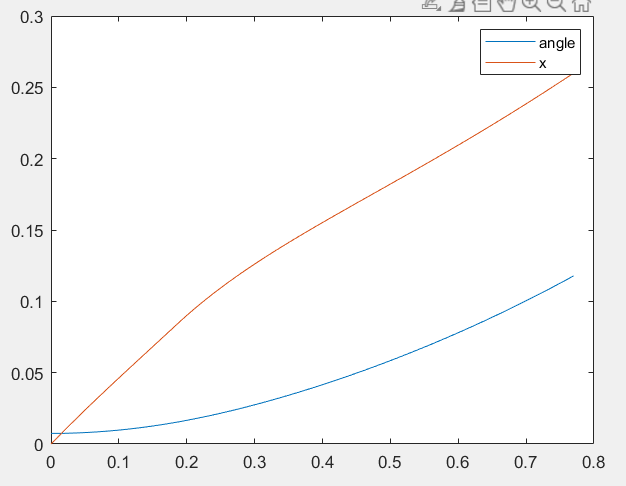 Зависимость угла и координаты тележки от времени
Зависимость вознаграждения от номера эпизода
19/26
Управление с помощью нейронных сетей:
Дискретное множество управлений
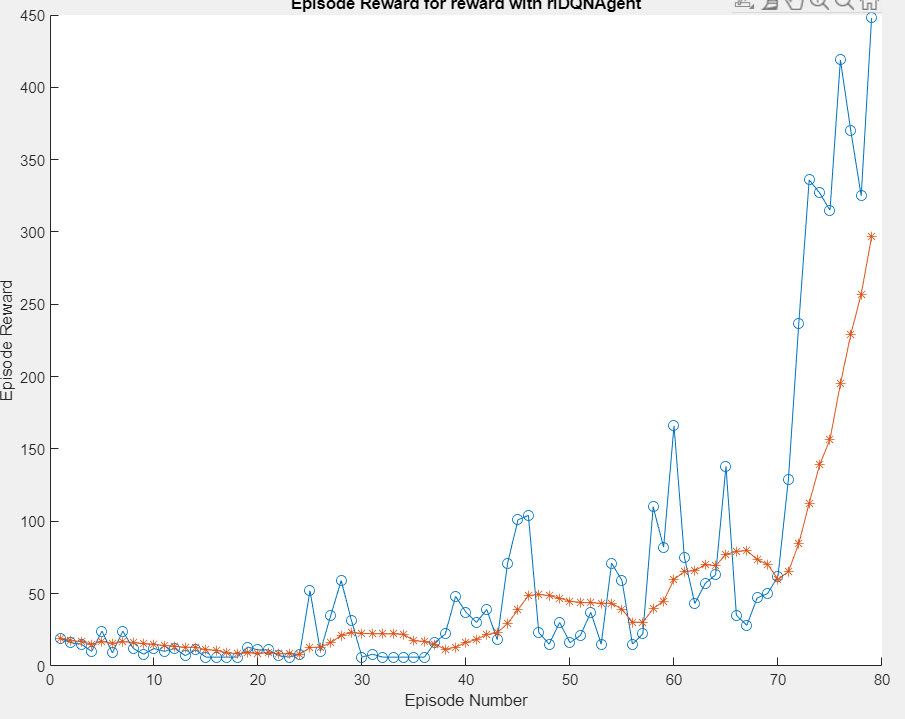 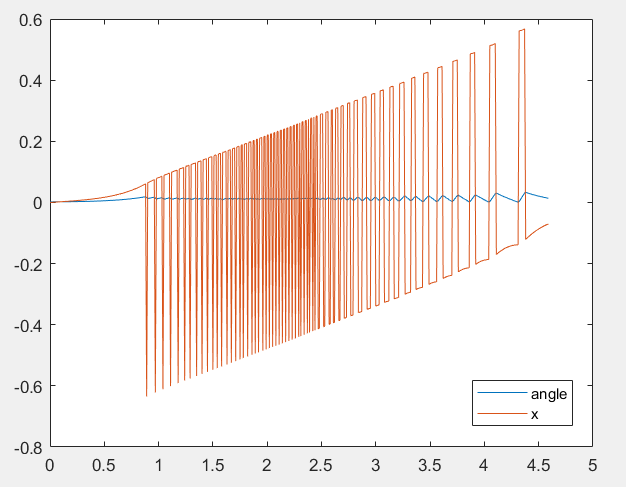 Зависимость вознаграждения от номера эпизода
Зависимость координаты тележки и угла от времени
20/26
Двойной маятник на тележке
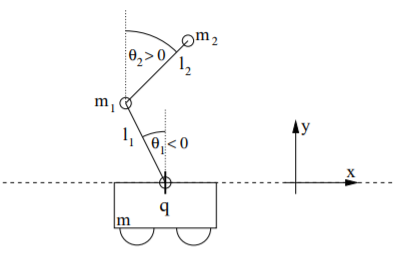 21/26
Управление с помощью ПИД-регуляторов
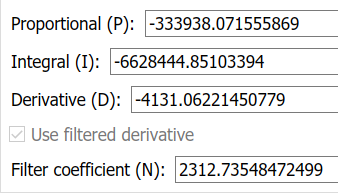 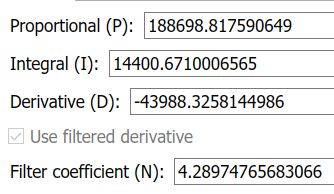 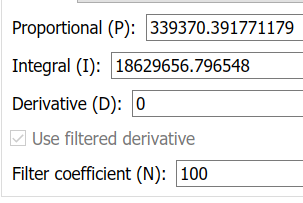 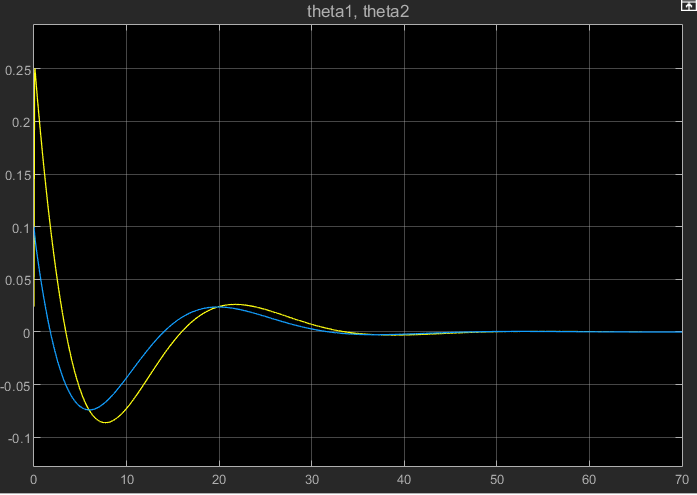 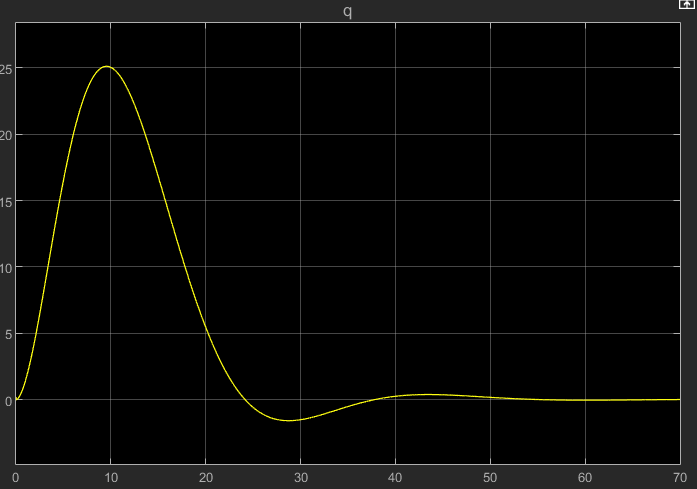 График изменения углов маятника
График изменения координаты
22/26
Управление с помощью линейно-квадратичного регулятора
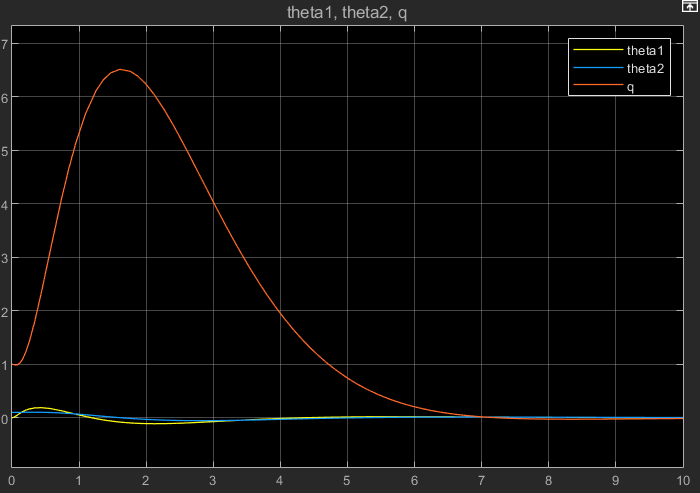 Зависимость управляемых величин от времени
23/26
Управление с помощью нейронных сетей:
Непрерывное множество управлений
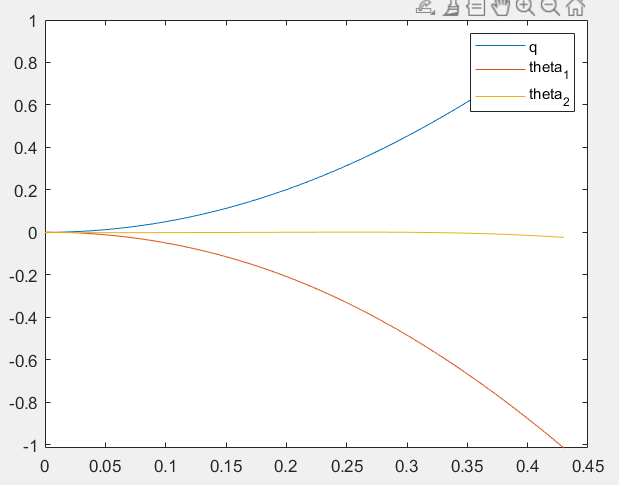 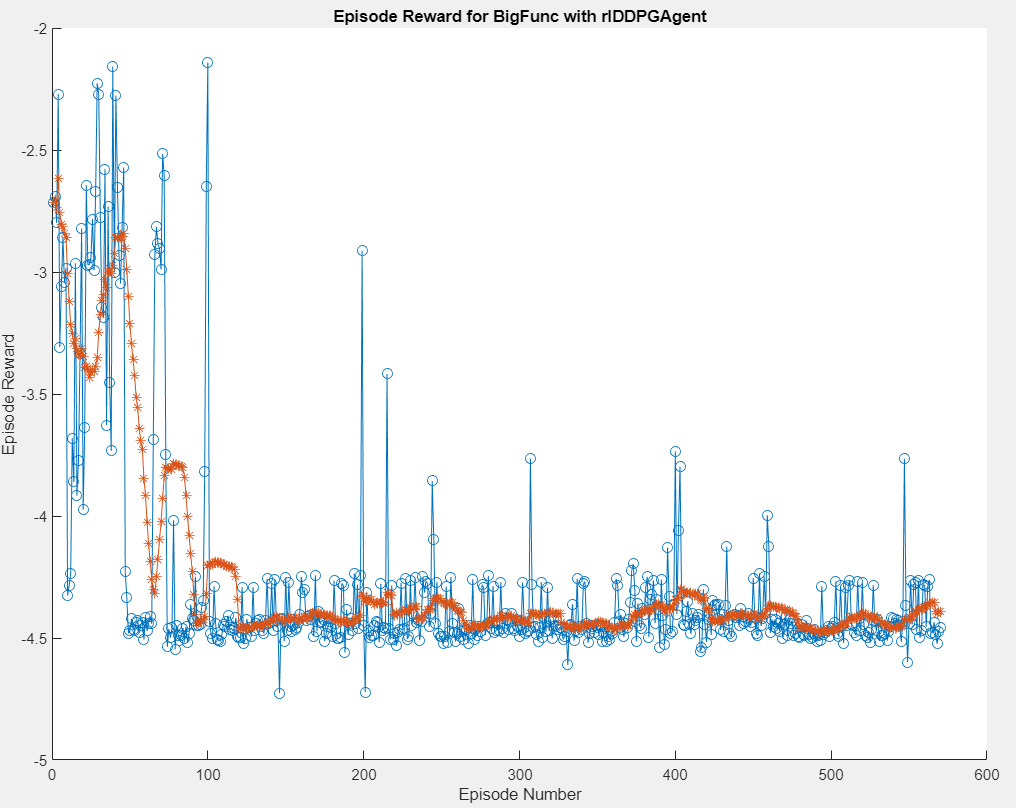 Зависимость управляемых величин от времени
Зависимость вознаграждения от номера эпизода
24/26
Управление с помощью нейронных сетей:
Дискретное множество управлений
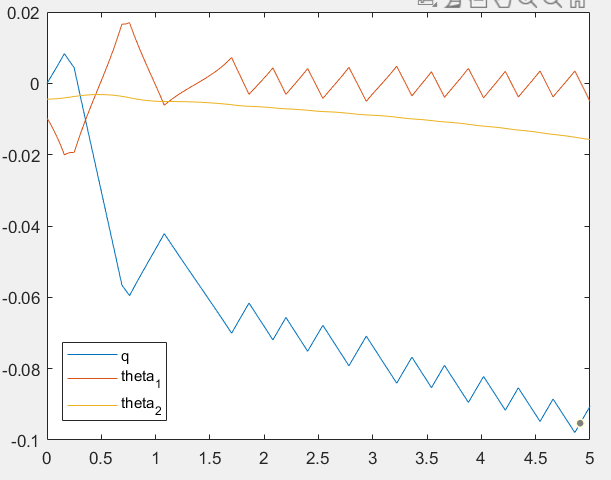 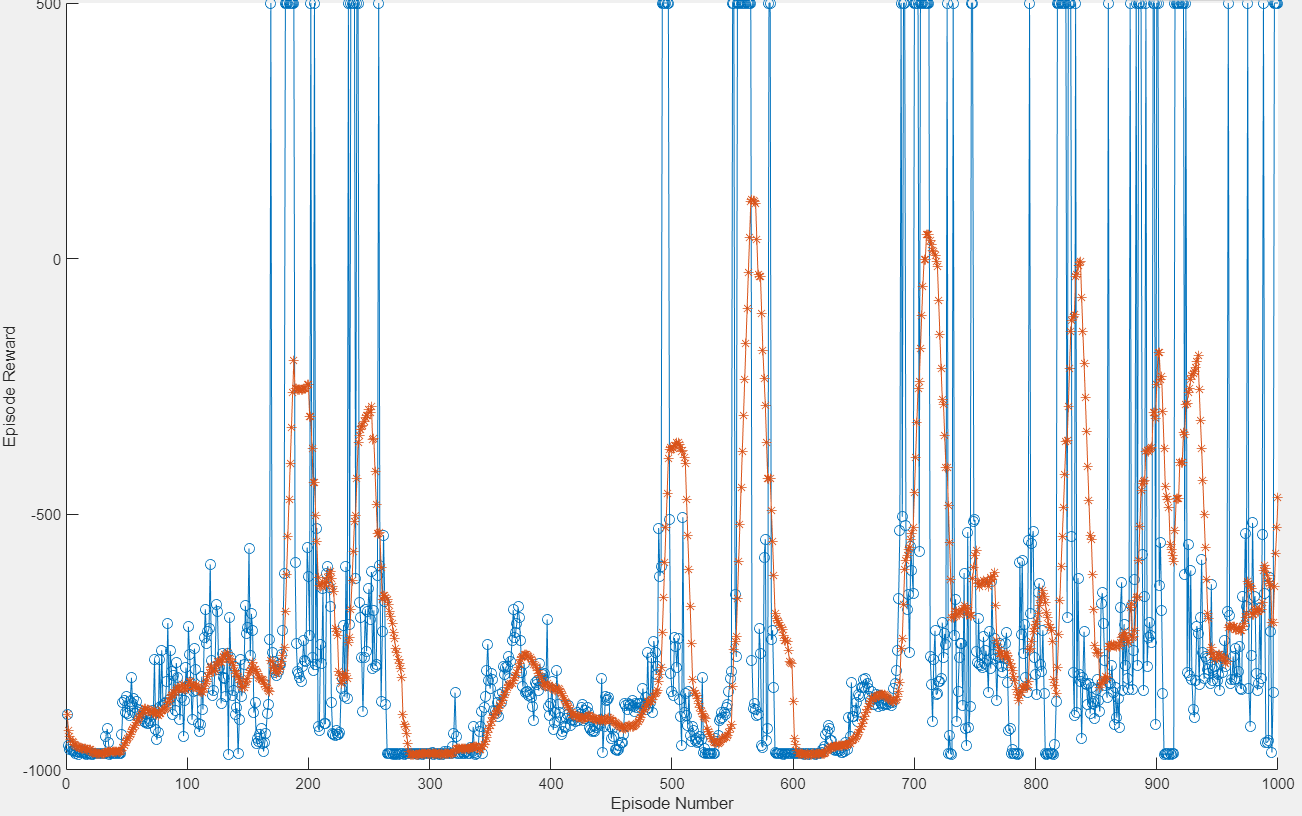 Зависимость управляемых величин от времени
Зависимость вознаграждения от номера эпизода
25/26
Выводы
Проведено сравнение различных методов управления нелинейными системами: классические методы теории управления (ПИД-регулятор, линейно-квадратичный регулятор) и управление с помощью нейронных сетей.
Показано, что по мере усложнения задач классические методы теории управления становятся всё менее пригодными.
Для увеличения эффективности использования методов управления на основе нейронных сетей используется рандомизация коэффициентов градиентного спуска со случайным выбором элементов подмножества
Предлагаемые методы показали свою эффективность на примере стабилизации перевернутых маятников
26/26